The High Cost of a Free Gift
For the wages of sin is death, but the gift of Godis eternal lifein Christ Jesusour Lord.
(Romans 6:23)
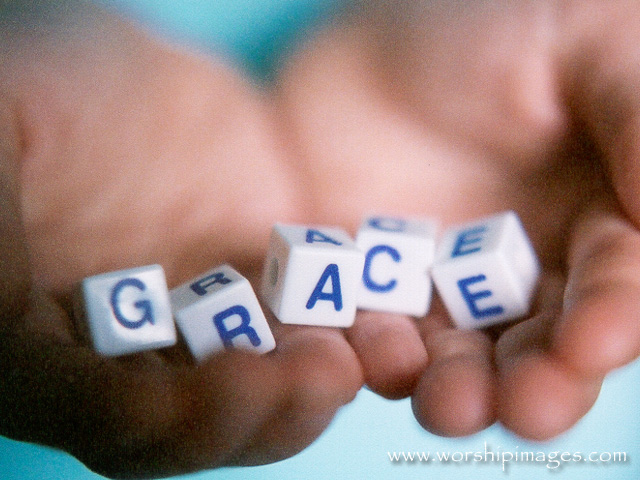 [Speaker Notes: Preached first at West Side on January 26, 2014 am
Print Slides:  1,15,18]
The world’s cheap view of Grace
What shall we say then? Shall we continue in sin that grace may abound? 2 Certainly not! How shall we who died to sin live any longer in it? 
(Romans 6:1-2)

The commonly proclaimed view of grace demeans the nature of Christ’s sacrifice!
False view of the New Covenant
(Sin can’t break your fellowship with God as a believer)
 
    But the New Covenant is a covenant that God didn’t make with man, but between the Father and the Son, Jesus. That’s why it’s not reliant on our performance but on Christ perfect performance. God brought us into Christ and that’s how we come into this New Covenant. This is a much better arrangement!

(City Church International, ccihk.com)
Hebrews 8:7-10
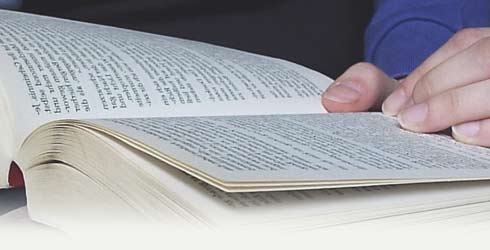 For if that first covenant had been                              faultless, then no place would have been sought for a second. 8 Because finding fault with them, He says: “Behold, the days are coming, says the Lord, when I will make a new covenant with the house of Israel and with the house of Judah— 9 not according to the covenant that I made with their fathers in the day when I took them by the hand to lead them out of the land of Egypt; because they did not continue in My covenant, and I disregarded them, says the Lord. 10 For this is the covenant that I will make with the house of Israel after those days, says the Lord: I will put My laws in their mind and write them on their hearts; and I will be their God, and they shall be My people.”
Rejoice in the Liberty of No Responsibility
Firstly, there is undeniably a Gospel Revolution taking place in the Church today, bringing people out of legalistic bondage and dead religion and back into the glorious inheritance of the New Covenant. This is a wonderful thing that God has instigated and is fully backing. With this we’re seeing individuals and churches breaking free from:
Guilt, Shame and Condemnation… Religious Dead Works… Human effort and self-righteous performance to please God…Trying to earn God’s blessings and avoid His judgments and punishments… Legalism and law based Christianity… Abusive, manipulative and controlling style of church government and leadership… Being motivated by fear and manipulation.  (City church Int.  ccihk.com)
Romans 6:20-23
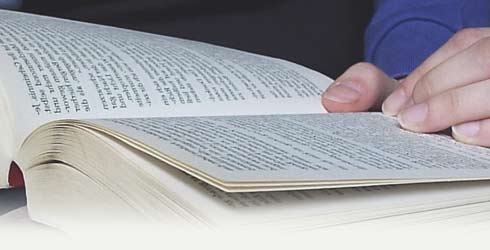 For when you were slaves of sin,                        you were free in regard to righteousness. 21 What fruit did you have then in the things of which you are now ashamed? For the end of those things is death. 22 But now having been set free from sin, and having become slaves of God, you have your fruit to holiness, and the end, everlasting life. 23 For the wages of sin is death, but the gift of God is eternal life in Christ Jesus our Lord.
Why they are to avoid sin! (as believers)
The High Cost of Our Free Gift
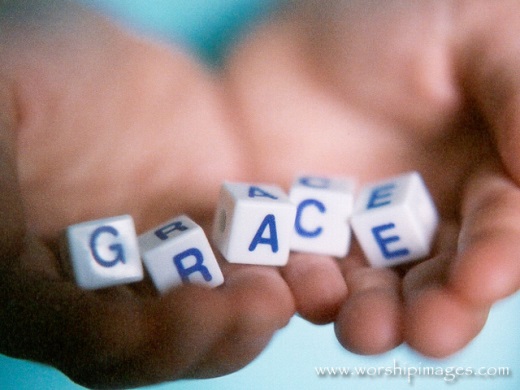 What it cost the Father
John 3:16; Romans 8:32
John 3:16
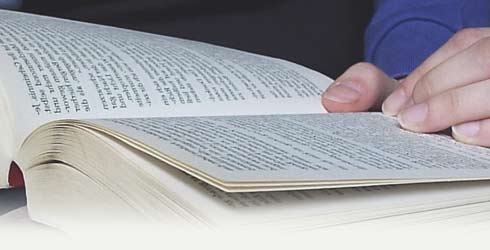 For God so loved the world that                          He gave His only begotten Son, that whoever believes in Him should not perish but have everlasting life.
Romans 8:32
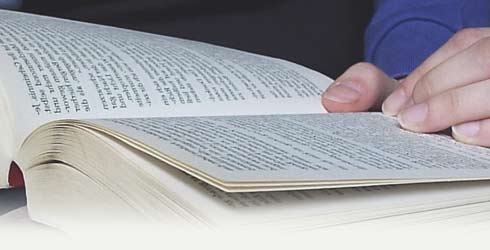 He who did not spare His own Son,                     but delivered Him up for us all, how shall He    not with Him also freely give us all things?
The High Cost of Our Free Gift
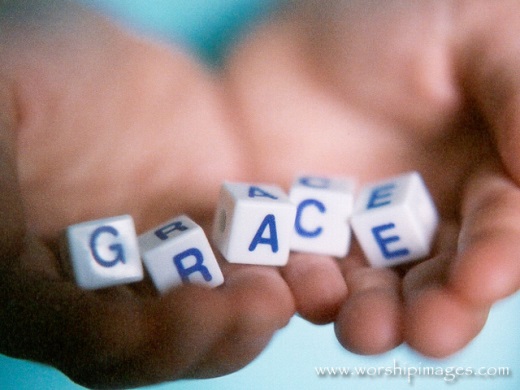 What it cost the Father
John 3:16; Romans 8:32
What it cost the Son
Philippians 2:5-8
Philippians 2:5-8
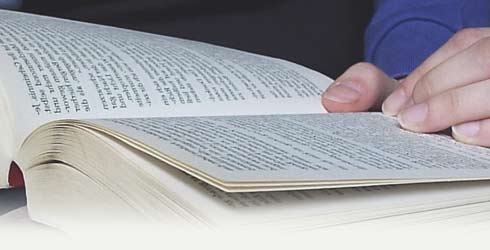 Let this mind be in you which was                           also in Christ Jesus, 6 who, being in the form of God, did not consider it robbery to be equal with God, 7 but made Himself of no reputation, taking the form of a bondservant, and coming in the likeness of men. 8 And being found in appearance as a man, He humbled Himself and became obedient to the point of death, even the death of the cross.
The High Cost of Our Free Gift
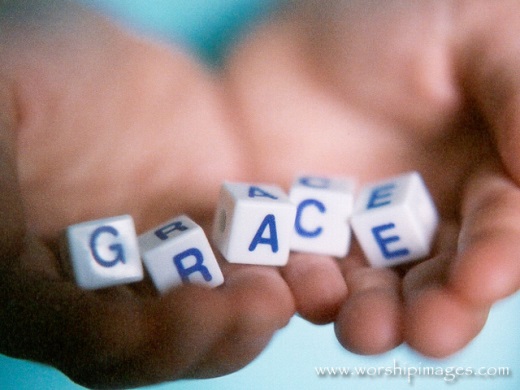 What it cost the Father
John 3:16; Romans 8:32
What it cost the Son
Philippians 2:5-8
What it cost the Holy Spirit
2 Thessalonians 2:13-14; Ephesians 4:30
2 Thessalonians 2:13-14
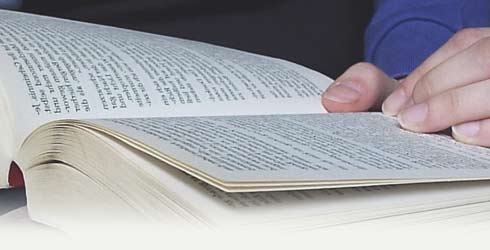 But we are bound to give thanks                               to God always for you, brethren beloved by the Lord, because God from the beginning chose you for salvation through sanctification by the Spirit and belief in the truth, 14 to which He called you by our gospel, for the obtaining of the glory of our Lord Jesus Christ.

The Holy Spirit’s work in this age has been to patiently woo the stubborn hearts of sinful men.
Ephesians 4:30
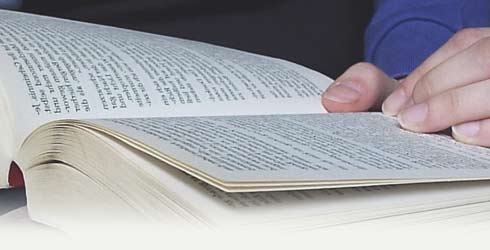 And do not grieve the Holy Spirit                              of God, by whom you were sealed for the day of redemption.

Note:  If the child of God persists in sinful action (anger, corruption, bitterness, wrath, clamor, evil speaking, malice), the Holy Spirit is grieved.
The High Cost of Our Free Gift
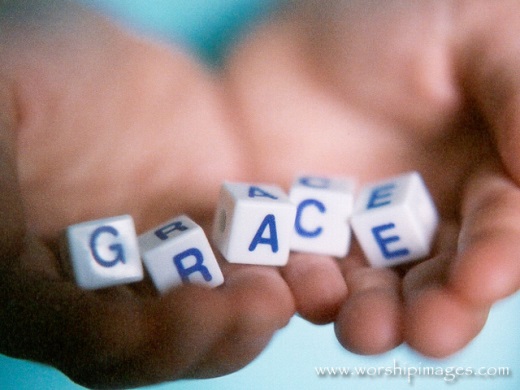 What it cost the Father
John 3:16; Romans 8:32
What it cost the Son
Philippians 2:5-8
What it cost the Holy Spirit
2 Thessalonians 2:13-14; Ephesians 4:30
What it means to accept the Gift
Galatians 2:20; Philippians 3:12-14
Galatians 2:20
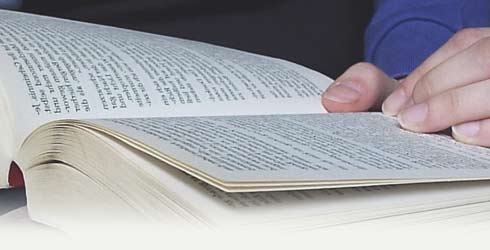 I have been crucified with Christ;                         it is no longer I who live, but Christ lives in me; and the life which I now live in the flesh I live by faith in the Son of God, who loved me and gave Himself for me.

The life lived under grace is a life of self-denial, allowing the will of Christ to animate and direct us.
Philippians 3:12-14
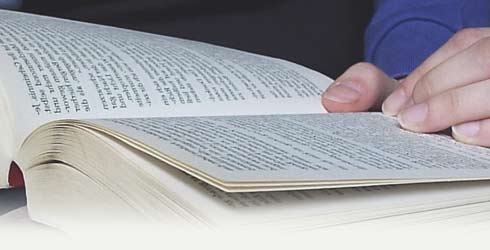 Not that I have already attained,                          or am already perfected; but I press on, that I may lay hold of that for which Christ Jesus has also laid hold of me. 13 Brethren, I do not count myself to have apprehended; but one thing I do, forgetting those things which are behind and reaching forward to those things which are ahead, 14 I press toward the goal for the prize of the upward call of God in Christ Jesus.
Not an easy life, but a “rewarding” one!
Conclusion
The Lordshipof Jesus rightly demands a full surrender toHis authority

(Matthew 28:18-20)
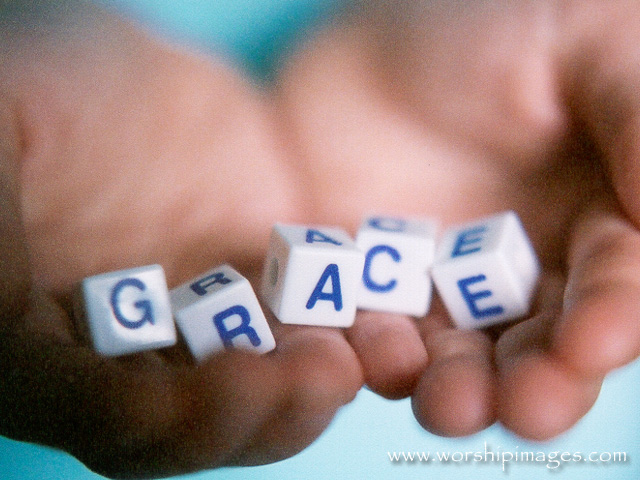 Matthew 28:18-20
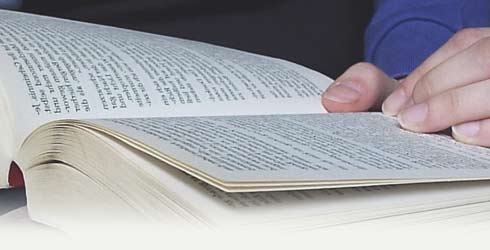 And Jesus came and spoke to                            them, saying, “All authority has been given to Me in heaven and on earth. 19 Go therefore and make disciples of all the nations, baptizing them in the name of the Father and of the Son and of the Holy Spirit, 20 teaching them to observe all things that I have commanded you; and lo, I am with you always, even to the end of the age.” Amen.